Unit 5: Geological TimeVocabulary
Mold
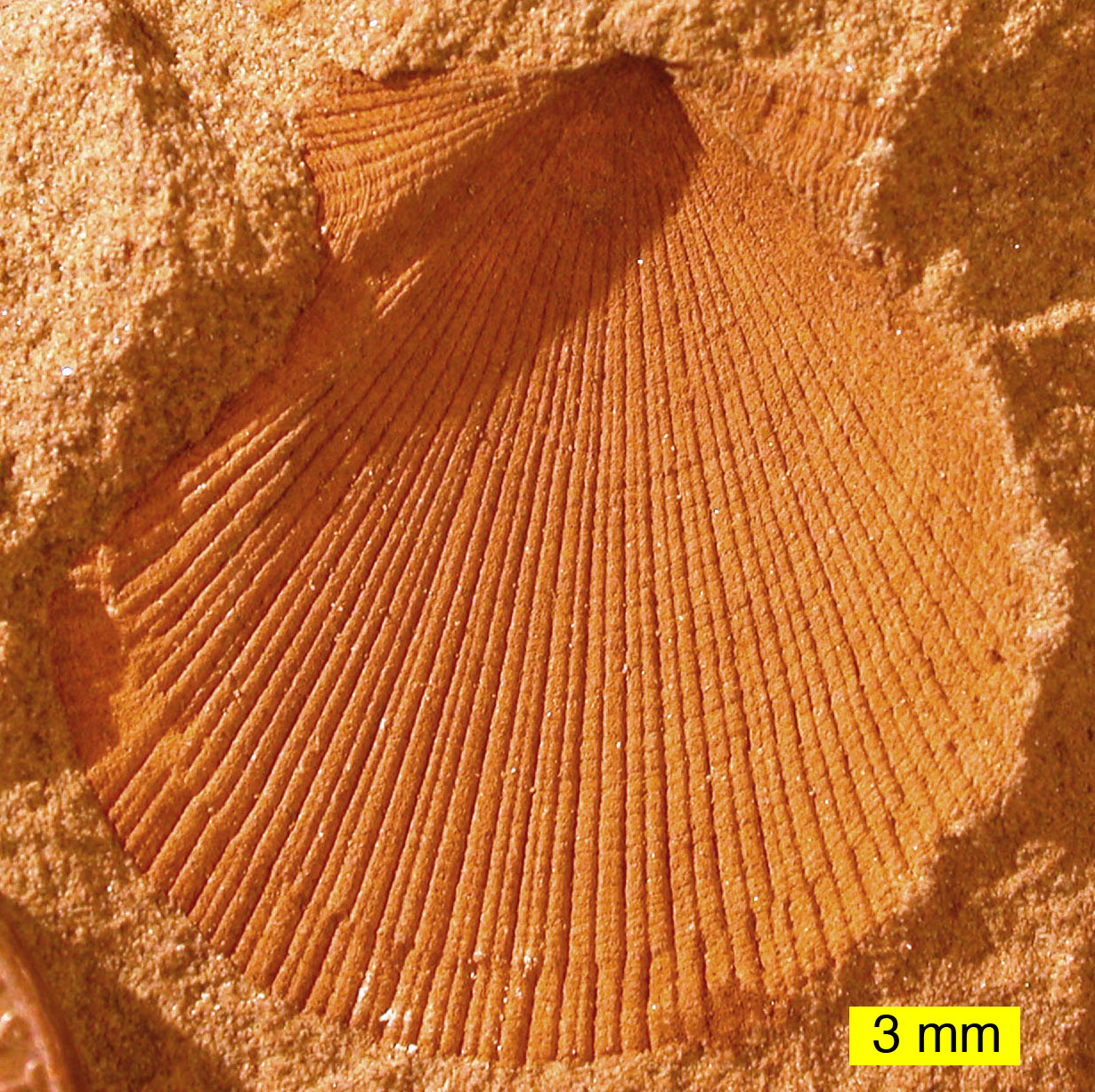 A fossil when an organism buried in sediment dissolves, leaving a hollow area.
Cast
A fossil that is copy of an organism’s shape, formed when minerals seep into the mold.
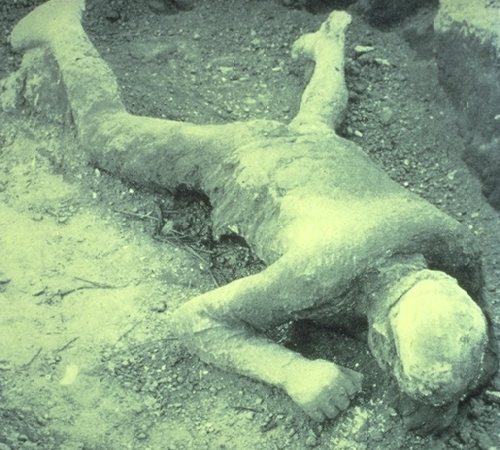 Petrified Fossils
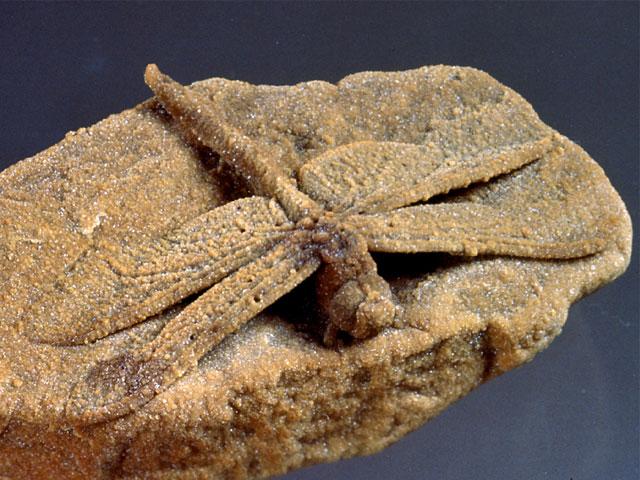 A fossil in which minerals replace all or part of an organism.
Carbon Film
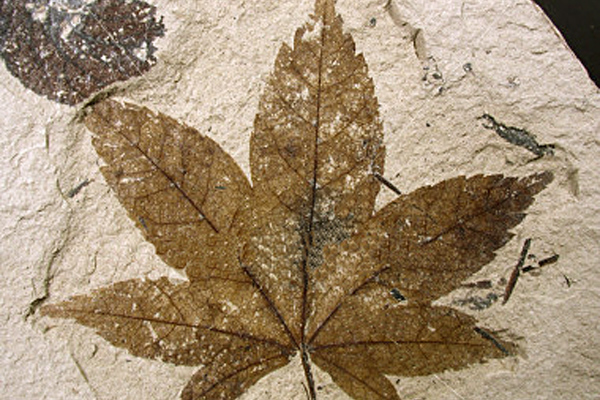 A type of fossil consisting of an extremely thin coating on rock..
Trace Fossils
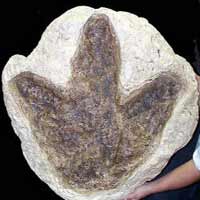 A type of fossil that provides evidence of the activities of ancient organisms.
Paleontologist
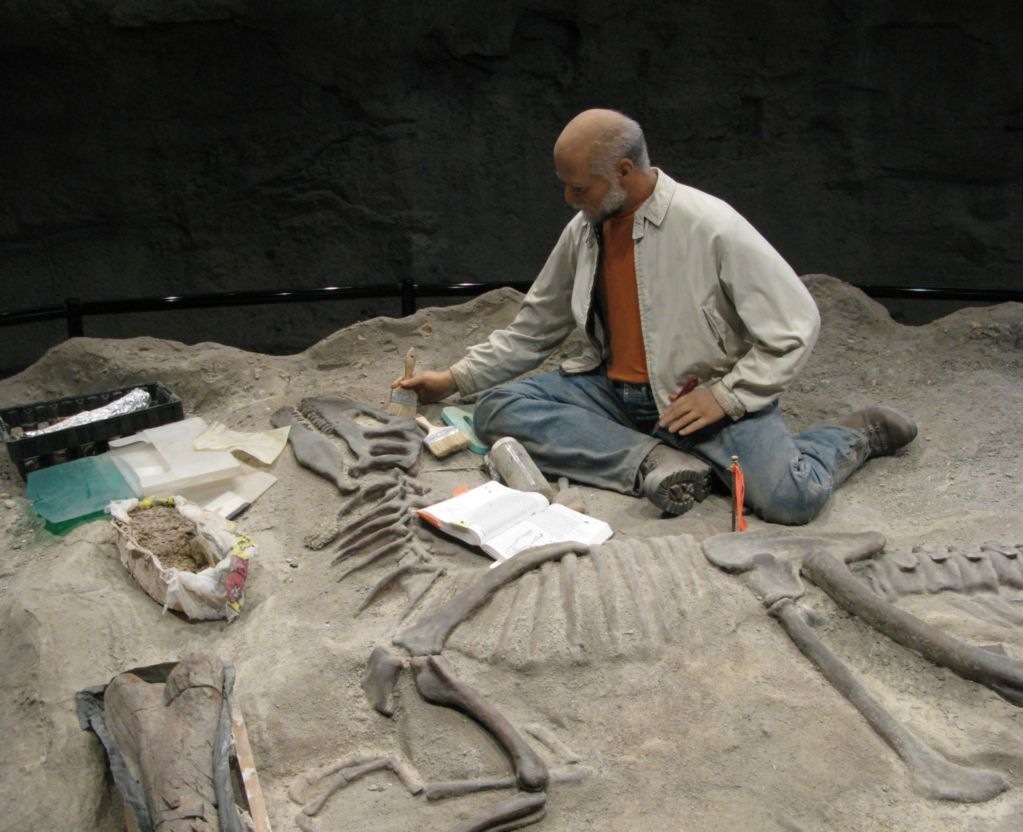 A scientist who studies fossils to learn about organisms that lived long ago.
Scientific Theory
A well-tested concept that explains a wide range of observations.
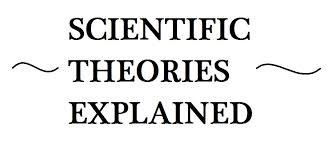 Relative Age
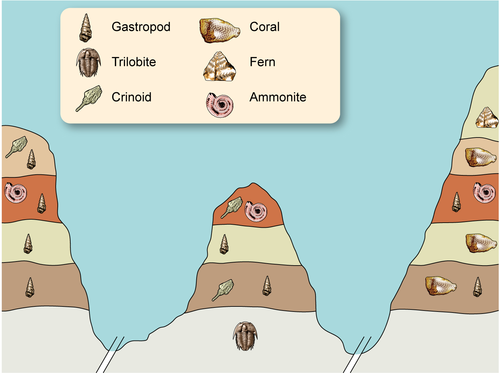 The age of a rock compared to the ages of rock layers.
Absolute Age
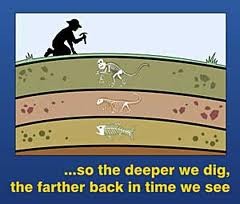 The age of a rock given as the number of years since the rock formed.
Law of Superposition
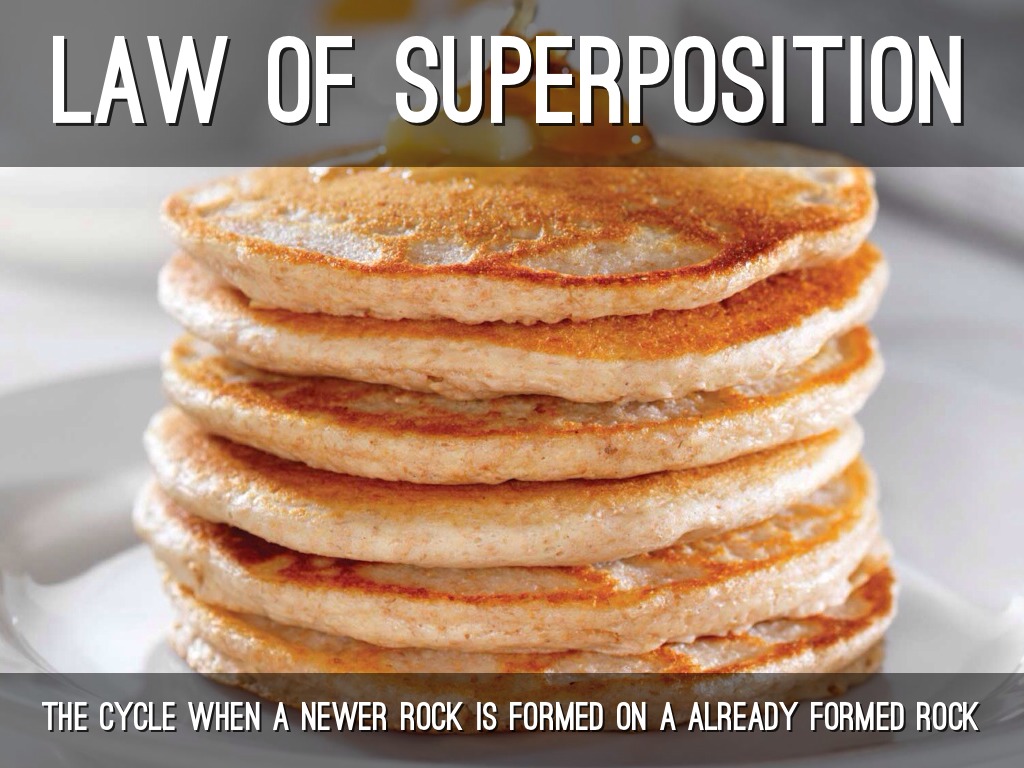 The geologic principle that states that in horizontal layers of sedimentary rock, each layers is older than the layer above it and younger than the layer below it.
Index Fossils
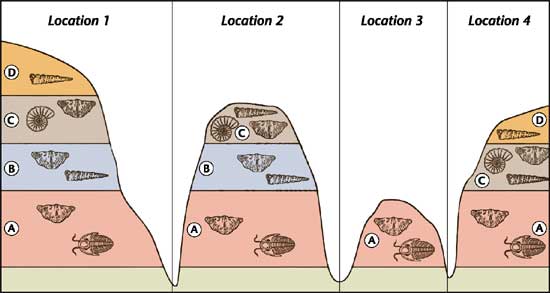 Fossils of widely distributed organisms that lived during only one short period.
Radioactive Decay
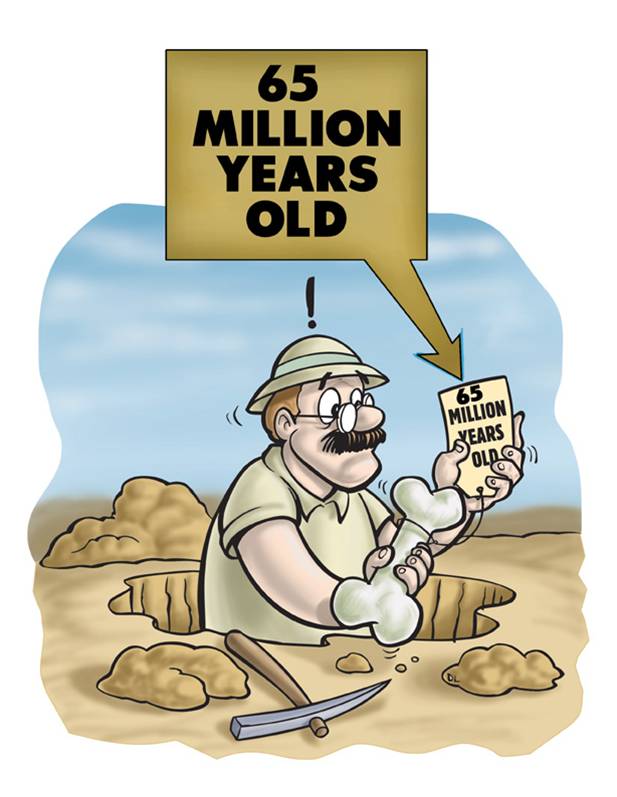 The breakdown of an radioactive element, releasing particles and energy.
Half Life
The time it takes for half of the atoms of a radioactive element to decay.
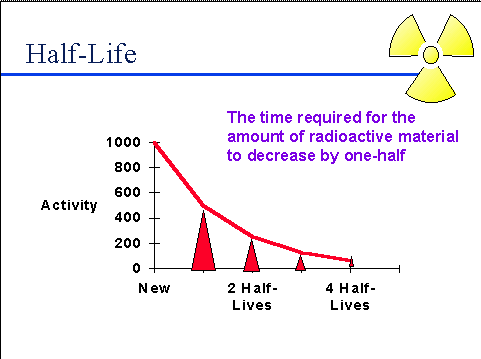 Geologic Time Scale
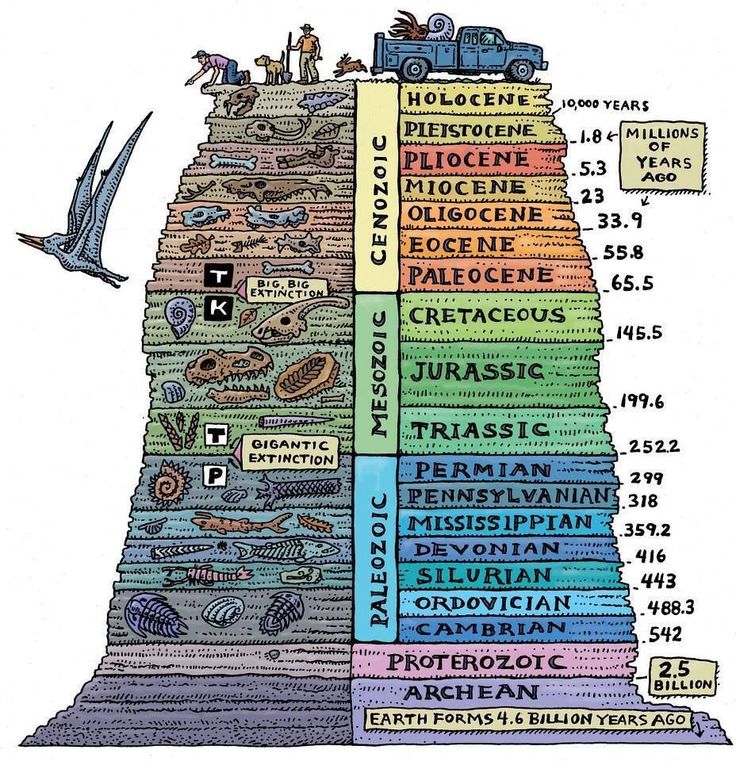 A record of the geologic events and life forms in Earth’s history.
Era
One of the three long units of geologic time between the Precambrian and the present.
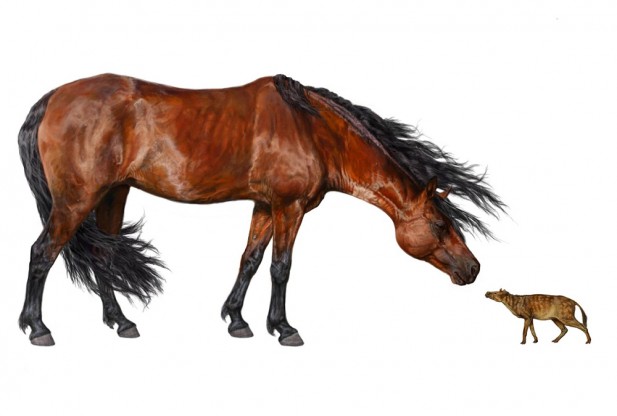 Periods
One of the units of geologic time into which geologists divide eras.
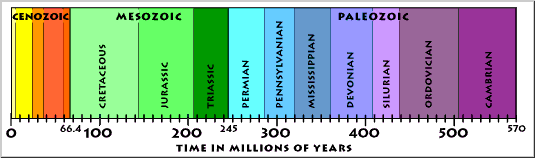 Mass Extinction
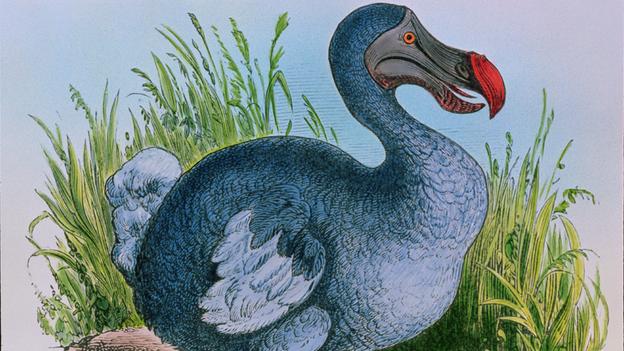 When many types of living things become extinct at the same time.
Unconformity
A place where an old, eroded rock surface is in contact with a newer rock layer.
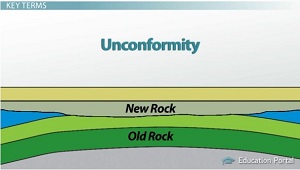 Atom
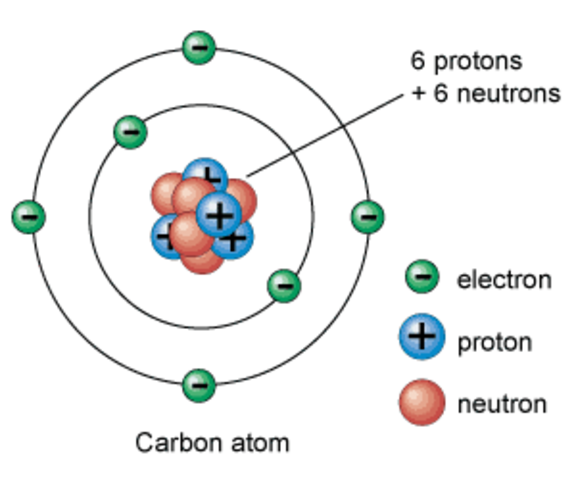 The smallest particles of an element.
Element
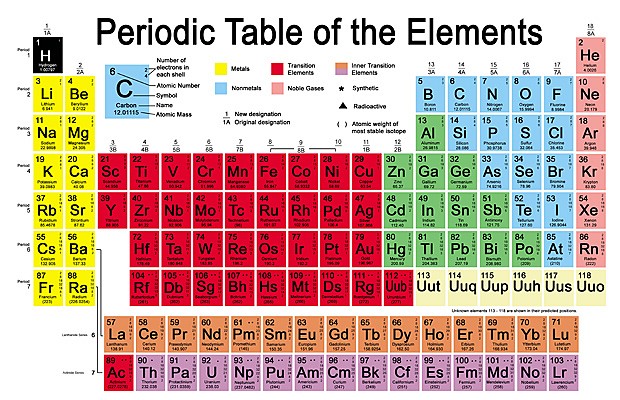 A substance in which all the atoms are the same that cannot be broken down in to other substances.